Neutrino Nobel Prize overview
Slides provided by the University of Calgary,  Dept. of Physics and Astronomy, Outreach Committee

Prepared by J. M. K. C. Donev
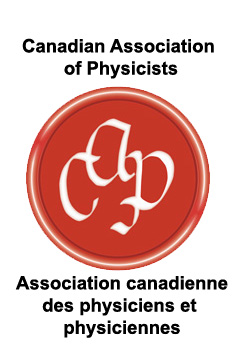 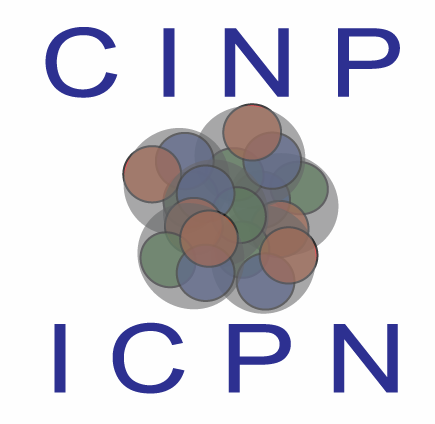 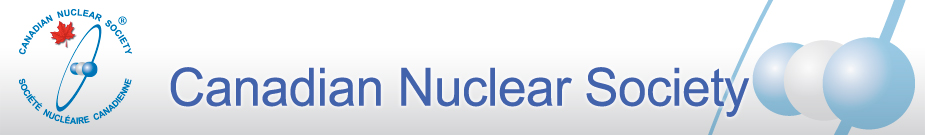 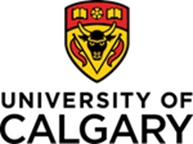 Neutrinos are fundamental particles
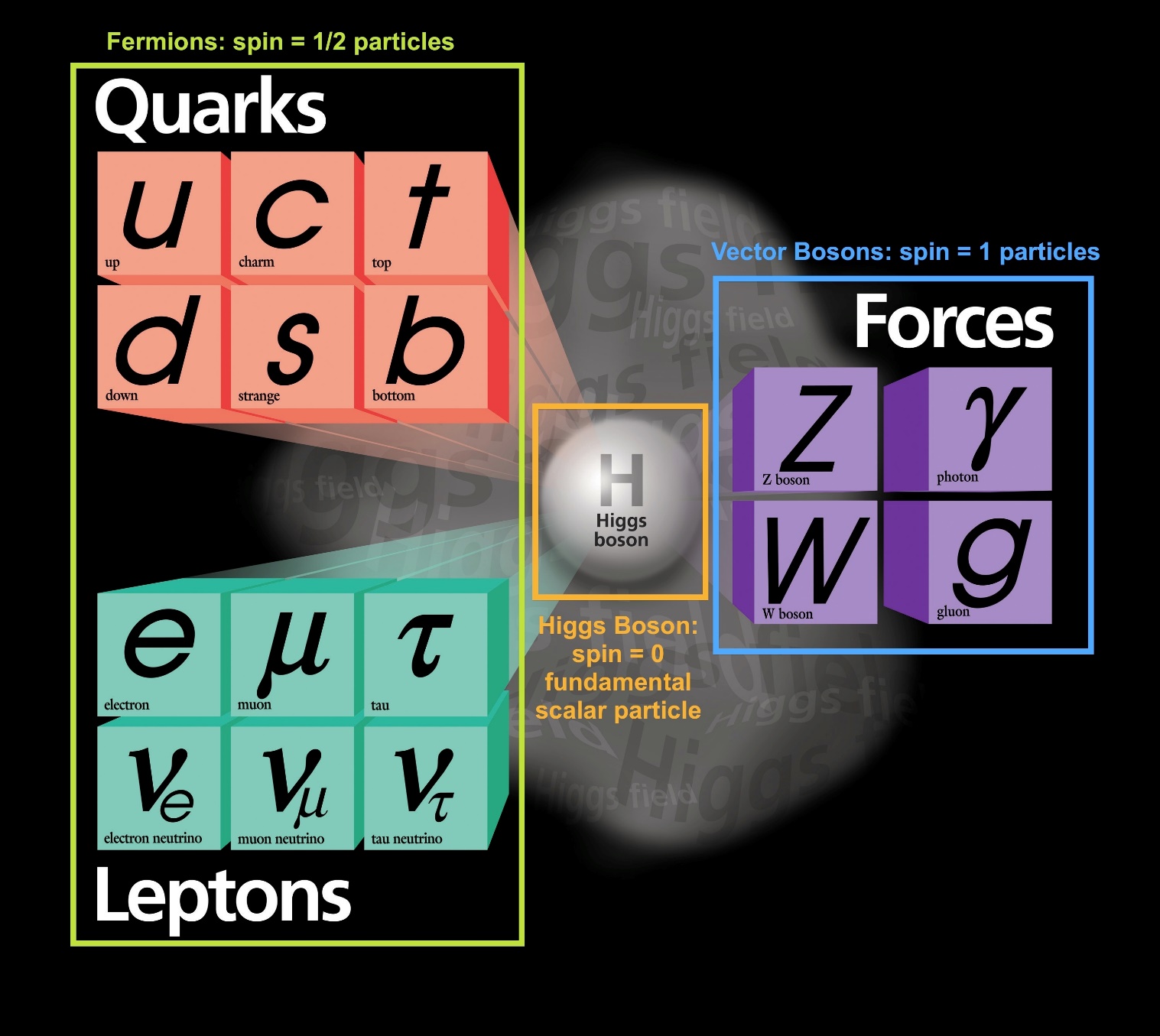 Neutrino Nobel Prize overview
7/10/2015
2
[Speaker Notes: One of the fundamental building blocks of the universe.]
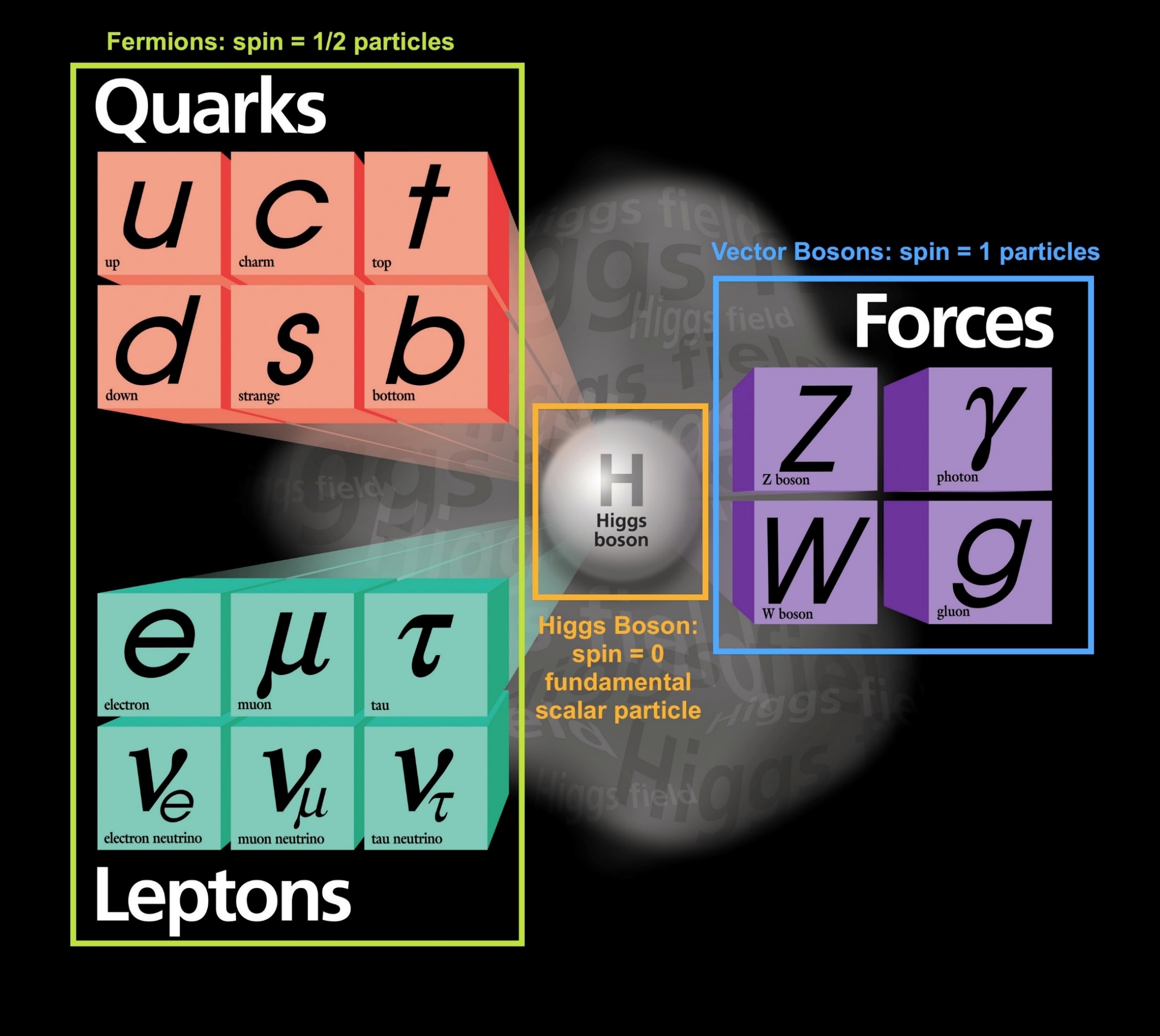 Same family aselectrons
Spin ½
Lepton 
means light particle
Most abundant particles with mass in the universe
Trillions go through you every second, with no effect
Neutrino Nobel Prize overview
7/10/2015
3
[Speaker Notes: Neutrinos are made in the centre of the sun, and pass through the sun without interacting at all! They are very weakly interacting.]
‘neutrino’ =  Little neutral one
Pauli
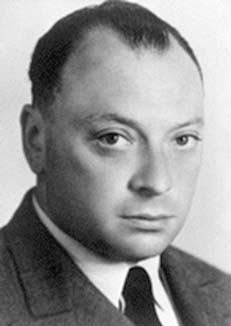 Beta decay
Observationally didn’t seem to conserve momentum or energy
Proposed by Pauli in 1930
Carries momentum and energy
Fixed the momentum and energy problem, but couldn’t be detected!
No electric charge 
Pauli called it a ‘neutron’; Fermi changed the name to Italian ‘neutrino’ in 1934
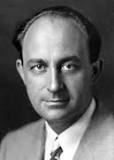 Fermi
Neutrino Nobel Prize overview
7/10/2015
4
[Speaker Notes: Wolfgang Pauli is on top, Enrico Fermi is on bottom. Neutrino means little neutral one in Italian.]
Reines and Cowan
Finally detected neutrinos in 1953 at Hanford
Reines won the Nobel  Prize in 1995
Cowan had died; Nobel can’t be awarded posthumously.
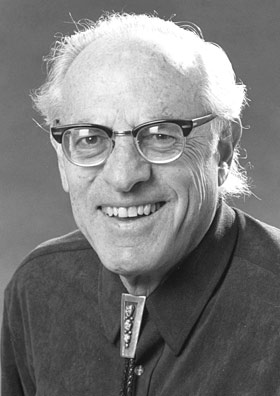 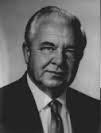 Reines
Cowan
Neutrino Nobel Prize overview
7/10/2015
5
[Speaker Notes: Reines on left, Cowan on right
Used the neutrino flux from the nuclear reactor to get enough neutrinos to detect.]
Lederman, Schwartz and Steinberger
1988 Nobel Prize in physics for the neutrino beam method and showing that there are two different neutrinos 
This Nobel prize, related to the second (muon) neutrino, was awarded seven years before the Nobel prize for the experimental work, done decades before, that detected the first (electron) neutrino
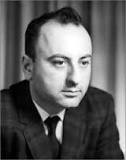 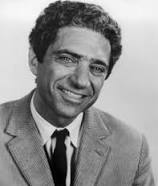 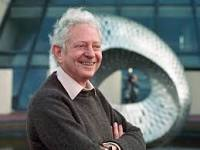 Steinberger
Lederman
Schwartz
Neutrino Nobel Prize overview
7/10/2015
6
[Speaker Notes: This neutrino goes with the muon, another fundamental particle that’s like a big electron.
Lederman (left), Schwartz (centre) and Steinberger (right)]
Koshiba and Davis (2002)
Nobel Prize for the detection of cosmic neutrinos
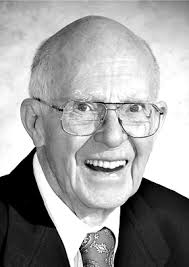 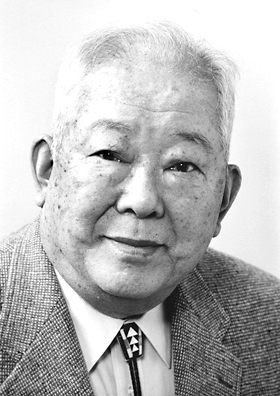 Davis
Koshiba
Neutrino Nobel Prize overview
7/10/2015
7
[Speaker Notes: Cosmic neutrinos are useful for seeing nuclear interactions in space, it’s another window into the universe. Koshiba (left) and Davis (right)]
Neutrinos are hard to detect
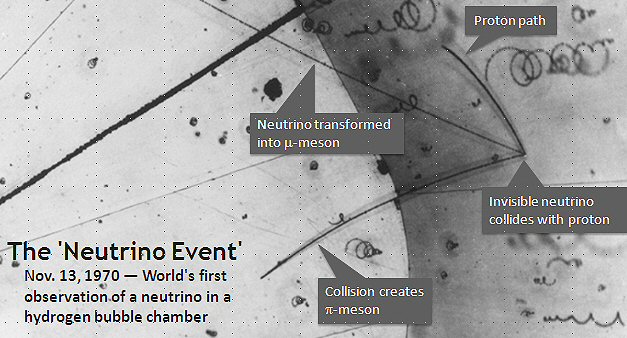 Neutrino Nobel Prize overview
7/10/2015
8
[Speaker Notes: Neutrino comes in from the bottom right corner and hits a proton in a chamber filled with hydrogen gas at the right pressure and temperature. It ran into a proton (the hydrogen) and made the proton shoot off along the proton path), the neutrino transformed into a mu-meson and created a pi meson. This was not the first observed neutrino, but the first of this type of observation.]
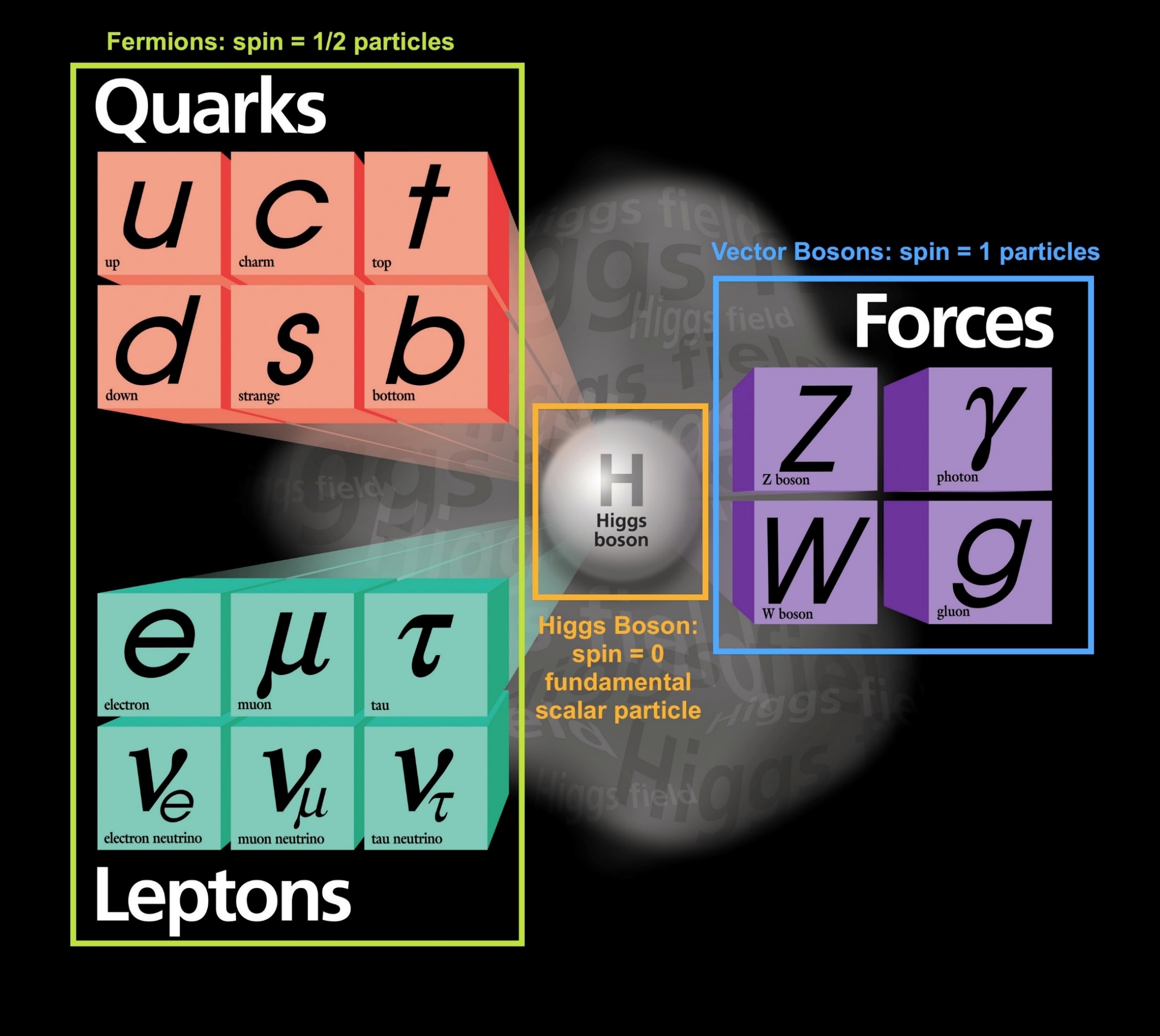 3 flavours (types)
Each flavour/type corresponds to another particle

Electron  
	Electron neutrino
Muon  
	Muon neutrino
Tau 
	Tau neutrino
Neutrino Nobel Prize overview
7/10/2015
9
[Speaker Notes: Particles come in groups, like on the periodic table.]
Fusion in the sun creates the solar neutrino problem
Gives off neutrinos
Fewer neutrinos detected than theories about the sun predict
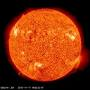 Neutrino Nobel Prize overview
7/10/2015
10
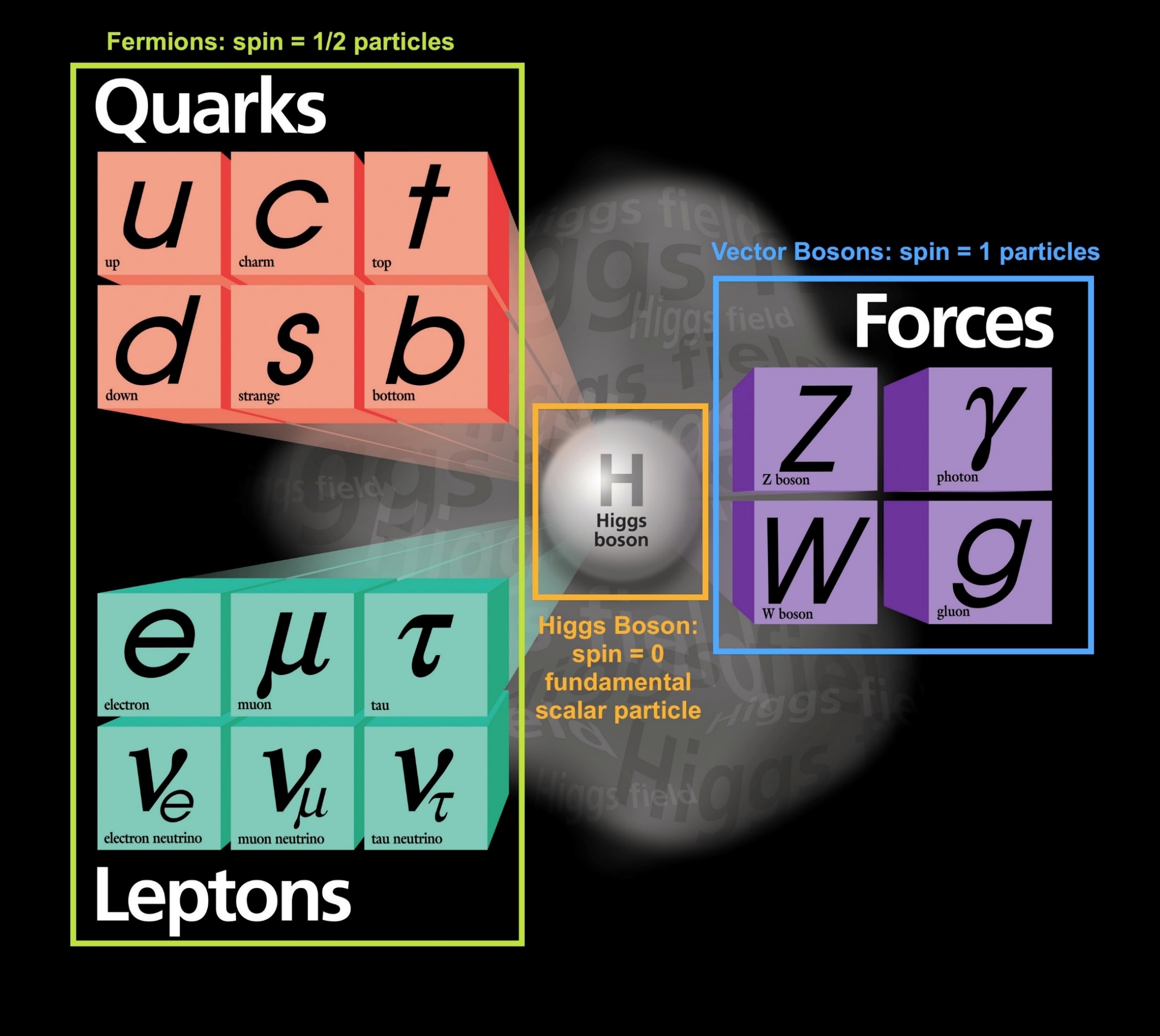 REALLY bizarre
Neutrino Nobel Prize overview
7/10/2015
11
[Speaker Notes: This is like an elk jumping and turning into a magpie and then into a tiger before it lands.
The neutrino is the only particle that changes itself spontaneously back and forth among different types while far from other particles.]
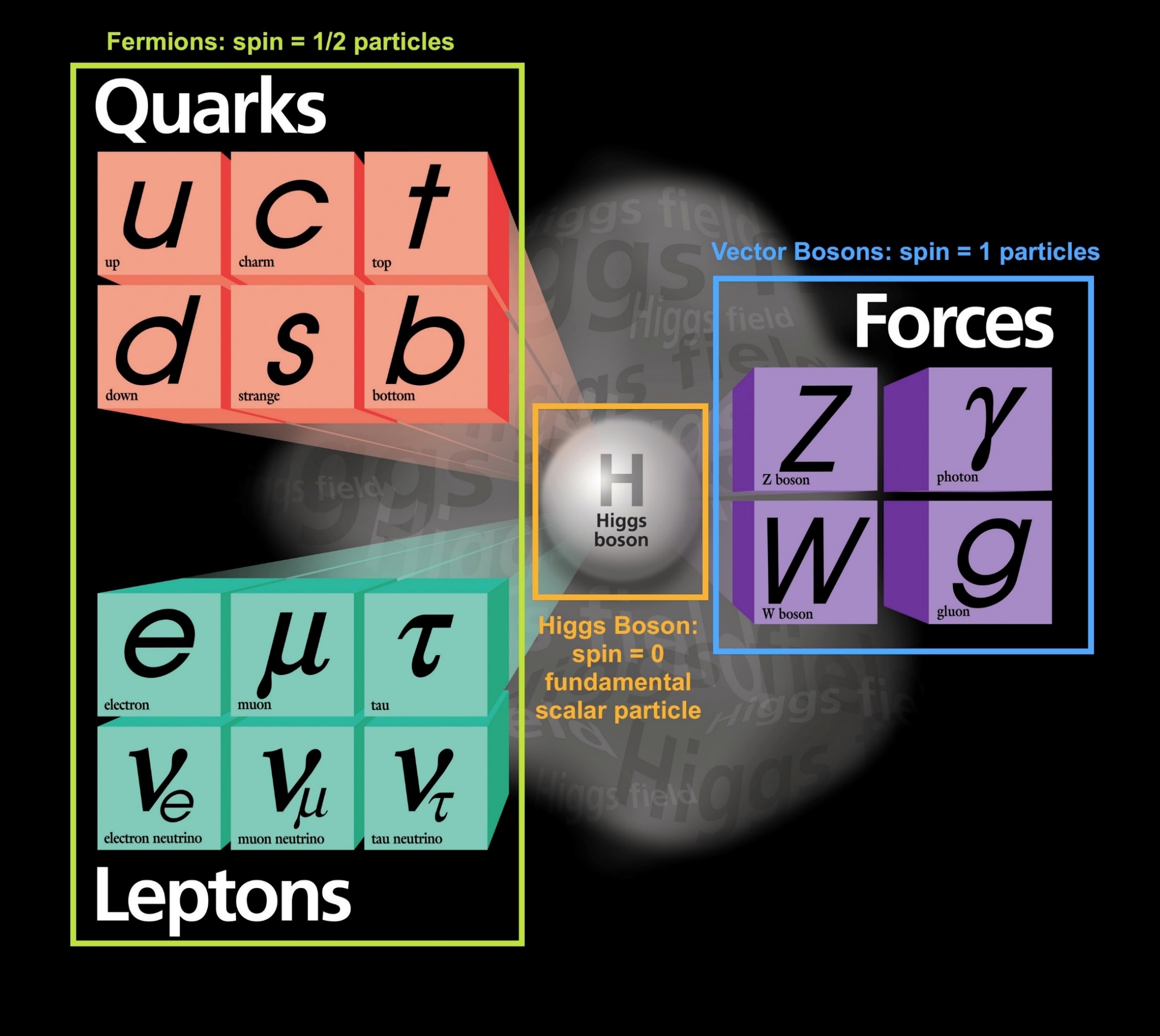 Neutrino oscillations
Neutrino Nobel Prize overview
7/10/2015
12
[Speaker Notes: The number of neutrinos are conserved, but the specific types change, after the 8 minutes that it takes to get from the sun, they’re all mixed up.]
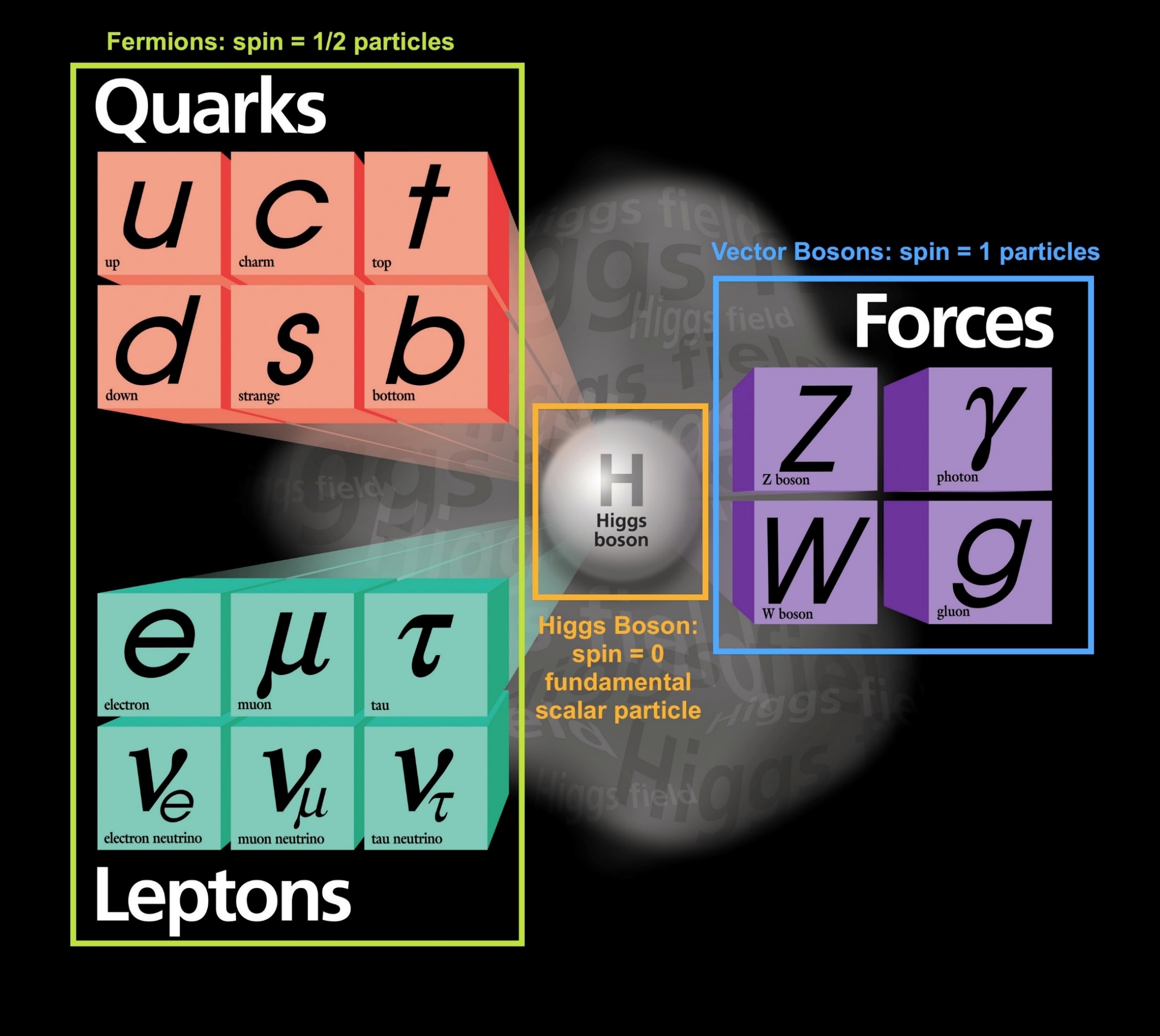 Neutrino mass
Mass required to make the oscillations happen (proposed by Wolfenstein, Mikheyev and Smirnov)

Can’t directly measure the mass
Neutrino Nobel Prize overview
7/10/2015
13
[Speaker Notes: The 𝜈_𝑒→𝜈_𝜇→𝜈_𝜏→𝜈_𝑒  are called neutrino oscillations because the type of neutrino that it is oscillates back and forth. Quantum mechanics says that we need mass to make this happen.]
Mass of leptons
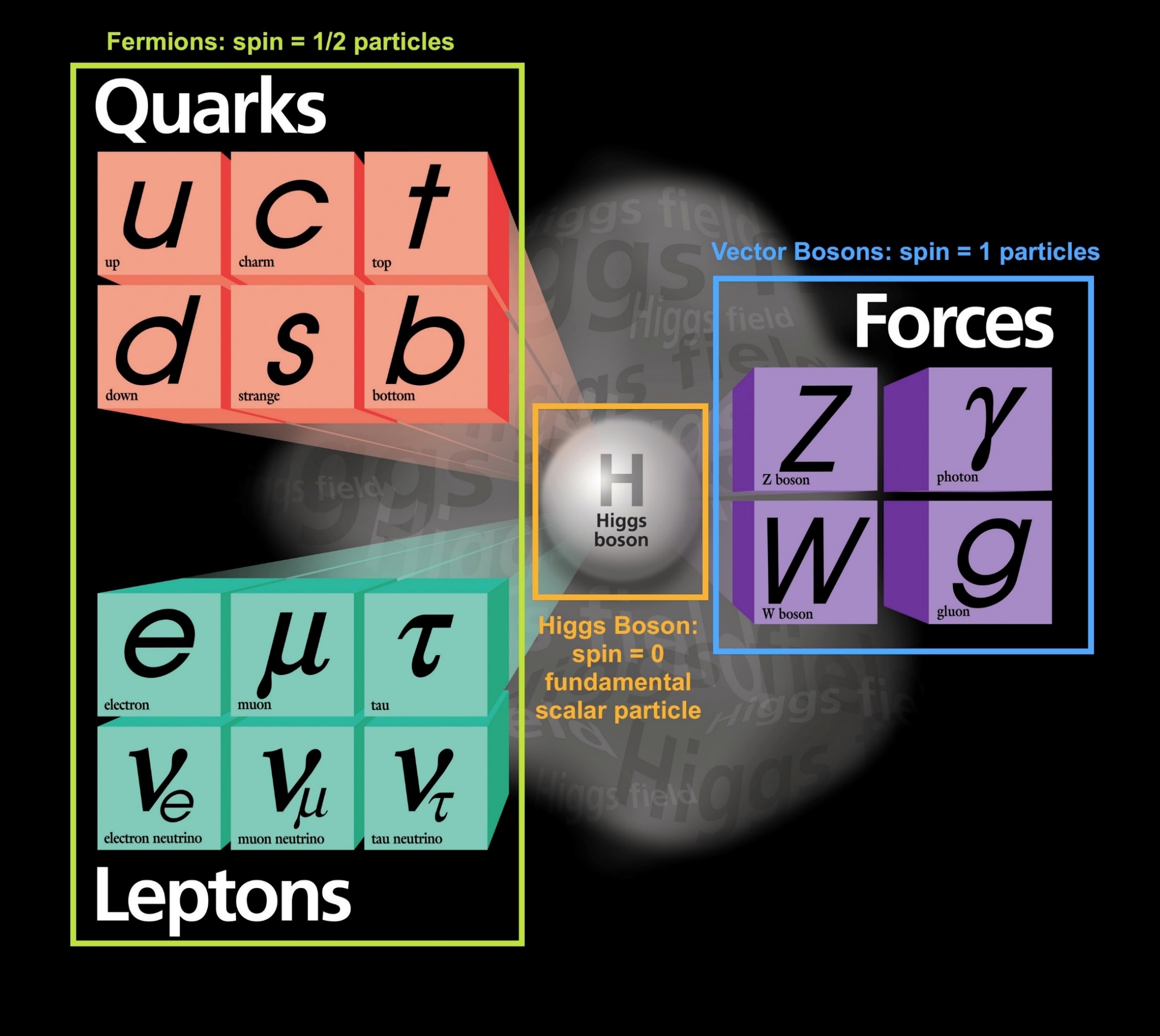 Mass of an electron (me-) = 1800x smaller than the mass of a proton

Muon is ~200 x me- 

Tau is ~3500 x me- (bigger than a proton)

Neutrinos? Smaller than the electron mass, but how big? Open question!
Neutrino Nobel Prize overview
7/10/2015
14
[Speaker Notes: Electrons are much lighter than muons. Tau weighs even more. The electron neutrino is known to be very much lighter than an electron, but no one knows exactly how much.]
October 6th 2015 - Nobel prize awarded for experimentally detecting the changing flavours neutrinos!
Takaaki Kajita
Art McDonald
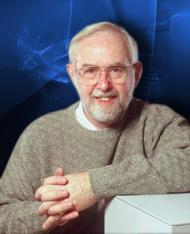 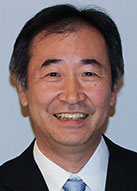 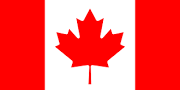 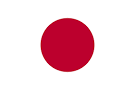 Neutrino Nobel Prize overview
7/10/2015
15
[Speaker Notes: Art McDonald and Kajita have been able to experimentally show that the neutrinos change types (flavours) using brilliant research and a huge international team based in Canada and Japan. They could detect the electron neutrinos and the total of all three neutrino types (flavours).]
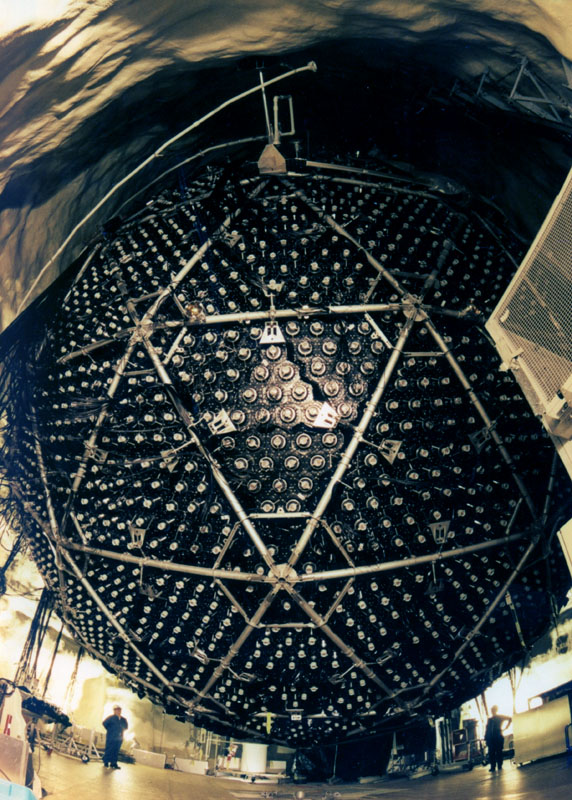 Sudbury Neutrino Observatory (SNO)
Neutrino Nobel Prize overview
7/10/2015
16
[Speaker Notes: An actual picture of the SNO lab deep underground.]
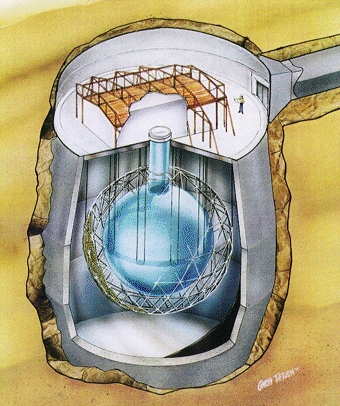 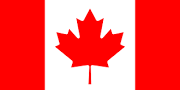 2 km underground
  in Sudbury,   Ontario, Canada
  within Vale nickel    mine
  Uses D2O (heavy   water) and   Cherenkov   radiation
Neutrino Nobel Prize overview
7/10/2015
17
[Speaker Notes: Heavy water (D2O) is one of the ways of detecting neutrinos. The neutrinos cause nuclear processes to happen that can be detected. It needs to be deep underground to shield the detector from cosmic rays.]
D2O made by Atomic Energy of Canada Limited (now CANDU Inc. and Canada Nuclear Labs)
Neutrino Nobel Prize overview
7/10/2015
18
[Speaker Notes: The Canadian nuclear power industry lent the needed D2O to SNO labs.]
Much yet to discover!
Are neutrinos their own anti-particle?

Do neutrinos and anti-neutrinos behave differently?

What are the masses of the 3 neutrinos?

Are there only 3 neutrinos?

How do neutrinos mix their flavours?
Neutrino Nobel Prize overview
7/10/2015
19
[Speaker Notes: Science is a constant evolving process, there are more Nobel prize level questions left to be answered by Canadians engaged in fundamental science research!]
Some resources on neutrinos
Overview: 
http://www.nu.to.infn.it/ 
http://www.nobelprize.org/nobel_prizes/physics/laureates/2015/ 
http://hyperphysics.phy-astr.gsu.edu/hbase/particles/neutrino.html#c1 

The solar neutrino problem: 
http://www.sns.ias.edu/~jnb/

SNO:
https://www.snolab.ca/ 
http://hyperphysics.phy-astr.gsu.edu/hbase/particles/sno.html 

Super-Kamiokande:
http://www.ps.uci.edu/~superk/sk-info.html 
http://www-sk.icrr.u-tokyo.ac.jp/sk/index-e.html 

IceCube (south pole observatory): 
https://icecube.wisc.edu/info/neutrinos
Neutrino Nobel Prize overview
7/10/2015
20